EKONOMICKÁ ANALÝZA PRÁVA: základní pojmy Vít Křížka
KŘÍŽKA, Vít: Ekonomická analýza práva
OBSAH PŘEDNÁŠKY: LAW & ECONOMICS
základní charakteristika
historický vývoj
základní pojmy
praktické využití ekonomické analýzy práva
KŘÍŽKA, Vít: Ekonomická analýza práva
2
Klient: Chci spravedlnost!
Advokát: A kolik spravedlnosti si můžete dovolit?

(odposlechnuto v jedné pražské renomované advokátní kanceláři)


Je celá řada důvodů, proč přistupovat ke studiu práva ekonomickými přístupy.
KŘÍŽKA, Vít: Ekonomická analýza práva
3
Ekonomická analýza práva
Základní charakteristika
KŘÍŽKA, Vít: Ekonomická analýza práva
4
DEFINICE: EKONOMIE
Co studuje ekonomie?
Co je předmětem ekonomie?
Čím se zabývají ekonomové?
KŘÍŽKA, Vít: Ekonomická analýza práva
5
DEFINICE: VĚDA O SMĚNĚ? O PENĚZÍCH?
KŘÍŽKA, Vít: Ekonomická analýza práva
6
DEFINICE: VĚDA O ČLOVĚKU?
KŘÍŽKA, Vít: Ekonomická analýza práva
7
DEFINICE: EKONOMIE
ekonomie stricto sensu

věda o efektivní alokaci vzácných zdrojů, věda o bohatství, směně, obchodování a penězích
klasická politická ekonomie – Smith: Pojednání o podstatě a původu bohatství národů



ekonomie sensu lato

věda o lidském jednání
rakouská škola – Mises: Lidské jednání (praxeologie)
chicagská škola – ekonomie jako imperiální věda
KŘÍŽKA, Vít: Ekonomická analýza práva
8
DEFINICE: EKONOMIE
KŘÍŽKA, Vít: Ekonomická analýza práva
9
DEFINICE: EKONOMIE
Ekonomie je věda o každém lidském jednání.
KŘÍŽKA, Vít: Ekonomická analýza práva
10
ČASTÝ OMYL: ÚZKÉ POJETÍ EKONOMIE
Ekonomie bývá právníky často chápána velmi úzce.

Příčiny omylu
zastaralé definice ekonomie
podobnost pojmů ekonomie (economics) a ekonomika (economy)
nevhodný způsob výuky ekonomie na právnických fakultách, který se soustředí na témata související s ekonomikou, popř. účetnictvím a daněmi, nikoli právem a jeho ekonomickou analýzou
KŘÍŽKA, Vít: Ekonomická analýza práva
11
DEFINICE: LAW & ECONOMICS
oblast ekonomie, jejíž předmětem je právo
Law & Economics bývá překládáno jako ekonomická analýza práva

pozitivní ekonomická analýza práva - Je právo efektivní? Proč se lidé chovají právě takto?
normativní ekonomická analýza práva – Jaké by právo mělo být, aby bylo efektivní? Jak mají soudci soudit?
KŘÍŽKA, Vít: Ekonomická analýza práva
12
Ekonomická analýza práva
Historický vývoj
KŘÍŽKA, Vít: Ekonomická analýza práva
13
DĚJINY: EKONOMICKÉ PŘÍSTUPY K PRÁVU OD STAROVĚKU DO NOVOVĚKU
Období propojení společenských věd
starověk, antika, raný středověk – „jedna společenská věda“
klasická politická ekonomie – propojení ekonomie a politologie

Skotské osvícenství
David Hume (1711-1776)
Adam Ferguson (1723-1816)
Adam Smith (1723-1816)
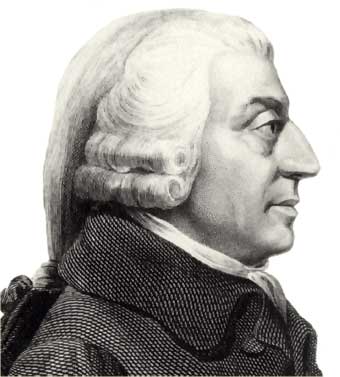 KŘÍŽKA, Vít: Ekonomická analýza práva
14
DĚJINY: EKONOMICKÉ PŘÍSTUPY K PRÁVU V NOVOVĚKU
Období specializace jednotlivých společenských věd
období specializace jednotlivých společenských věd - výuka ekonomie a politologie na právnických fakultách, později na samostatných fakultách a univerzitách
oddělování práva, ekonomie a politologie
KŘÍŽKA, Vít: Ekonomická analýza práva
15
DĚJINY: EKONOMICKÉ PŘÍSTUPY K PRÁVU VE 20. STOLETÍ
německá historická právní škola, státověda – propojení politické ekonomie a právní vědy
rakouská škola
Ludwig von Mises - praxeologie
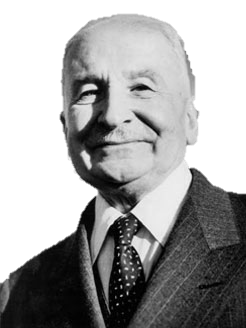 KŘÍŽKA, Vít: Ekonomická analýza práva
16
DĚJINY: INSTITUCIONÁLNÍ EKONOMIE
Klasická institucionální ekonomie
americký ekonomický institucionalismus (90. léta 19. století až do II. světové války)
odmítnutí konceptu racionálního člověka
metodologický kolektivismus

Nová institucionální ekonomie
Ronald Coase
návrat k metodologickému individualismu se zdůrazněním úlohy institucí
ekonomie transakčních nákladů a vlastnických práv
KŘÍŽKA, Vít: Ekonomická analýza práva
17
DĚJINY: STARÉ OBDOBÍ EKONOMICKÉ ANALÝZY PRÁVA
30. – 60. léta 20. století

Ronald Coase (1910-2013)
The Nature of the Firm (1937) – vysvětlení vzniku firem pomocí transakčních nákladů
The Theory of Social Cost (1960) – Coaseho teorém

Aaron Director (1901-2004)
profesor chicagské právnické fakulty
ekonomická analýza antitrustového, konkurzního a pracovního práva
KŘÍŽKA, Vít: Ekonomická analýza práva
18
DĚJINY: NOVÉ OBDOBÍ EKONOMICKÉ ANALÝZY PRÁVA
60. léta 20. století až dodnes
Posner-Becker Blog

Gary Becker (*1930)
The Economic Approach to Human Behavior (1976)
ekonomie jako imperiální věda

Richard Posner (*1939)
soudce Odvolacího soudu USA pro 7. odvod (Chicago)
Economic Analysis of Law (1973)
KŘÍŽKA, Vít: Ekonomická analýza práva
19
ŽIJÍCÍ LEGENDY: BECKER A POSNER
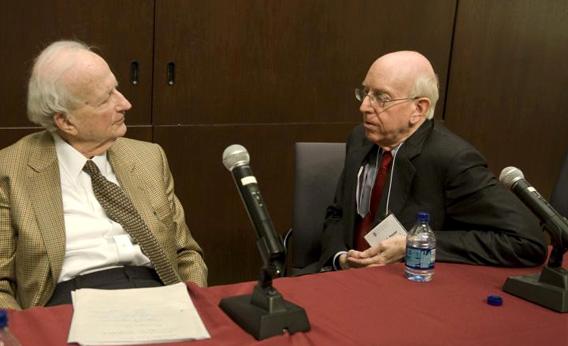 KŘÍŽKA, Vít: Ekonomická analýza práva
20
LITERATURA: BECKER
Kniha, která pojímá ekonomii jako vědu o veškerém lidské jednání. Zabývá se ekonomií diskriminace, kriminality či hledáním partnera.

Autor
Gary Becker – ekonom, sociolog, držitel Nobelovy ceny za ekonomii (1992)

Vydání
vydáno v roce 1978
KŘÍŽKA, Vít: Ekonomická analýza práva
21
[Speaker Notes: "Becker's highly regarded work in economics is most notable in the imaginative application of 'the economic approach' to a surprising breadth of human activity. Becker's essays over the years have inevitably inspired a surge of research activity in testimony to the richness of his insights into human activities lying 'outside' the traditionally conceived economic markets. Perhaps no economist in our time has contributed more to expanding the area of interest to economists than Becker, and a number of these thought-provoking essays are collected in this book."—Choice]
LITERATURA: POSNER
Kniha, který založila celou školu. Dnes základní učebnice kurzu Law & Economics téměř na všech amerických univerzitách.

Autor
Richard Posner – soudce

Vydání
1. vydání v roce 1973
letos již 9. vydání
KŘÍŽKA, Vít: Ekonomická analýza práva
22
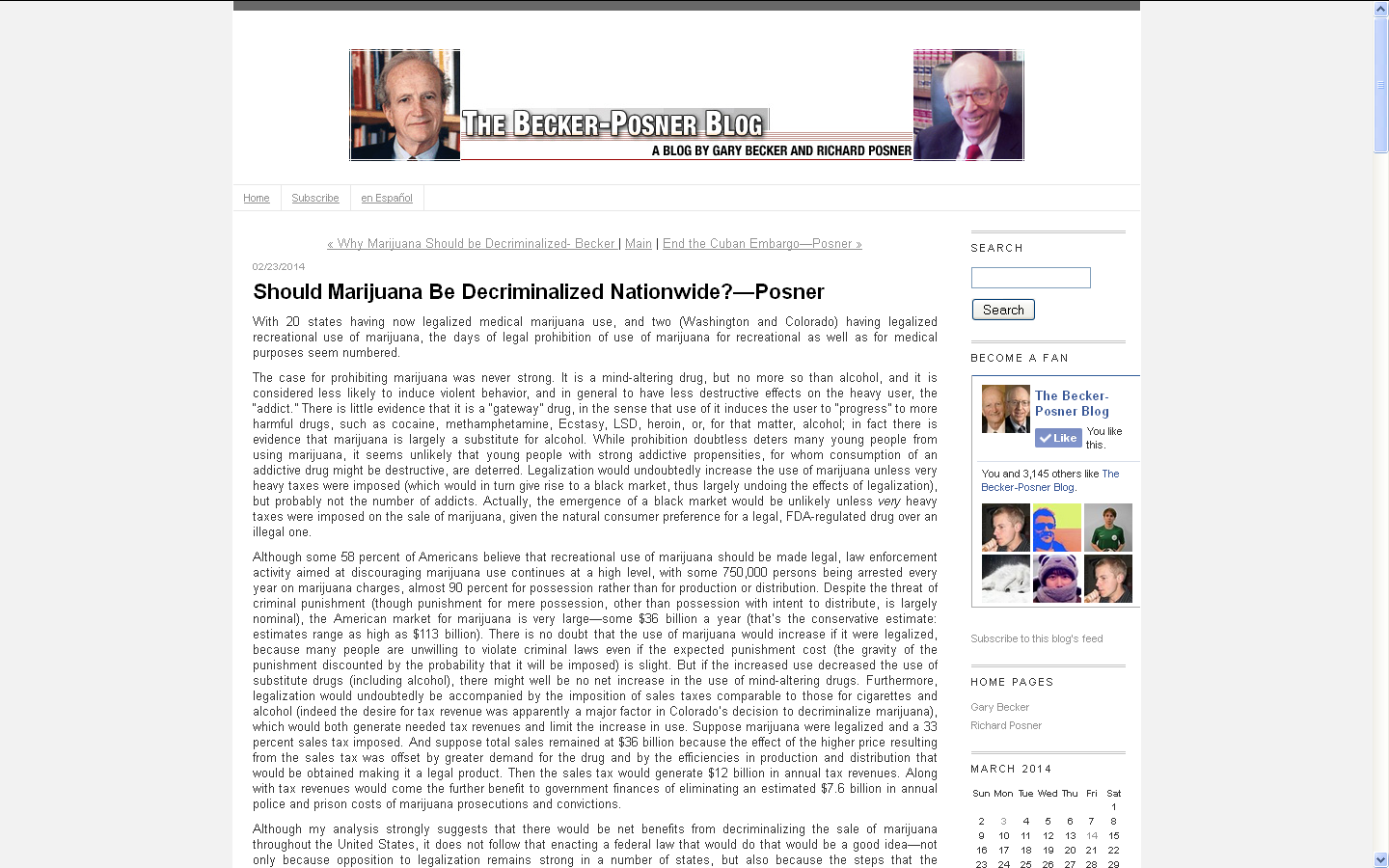 KŘÍŽKA, Vít: Ekonomická analýza práva
23
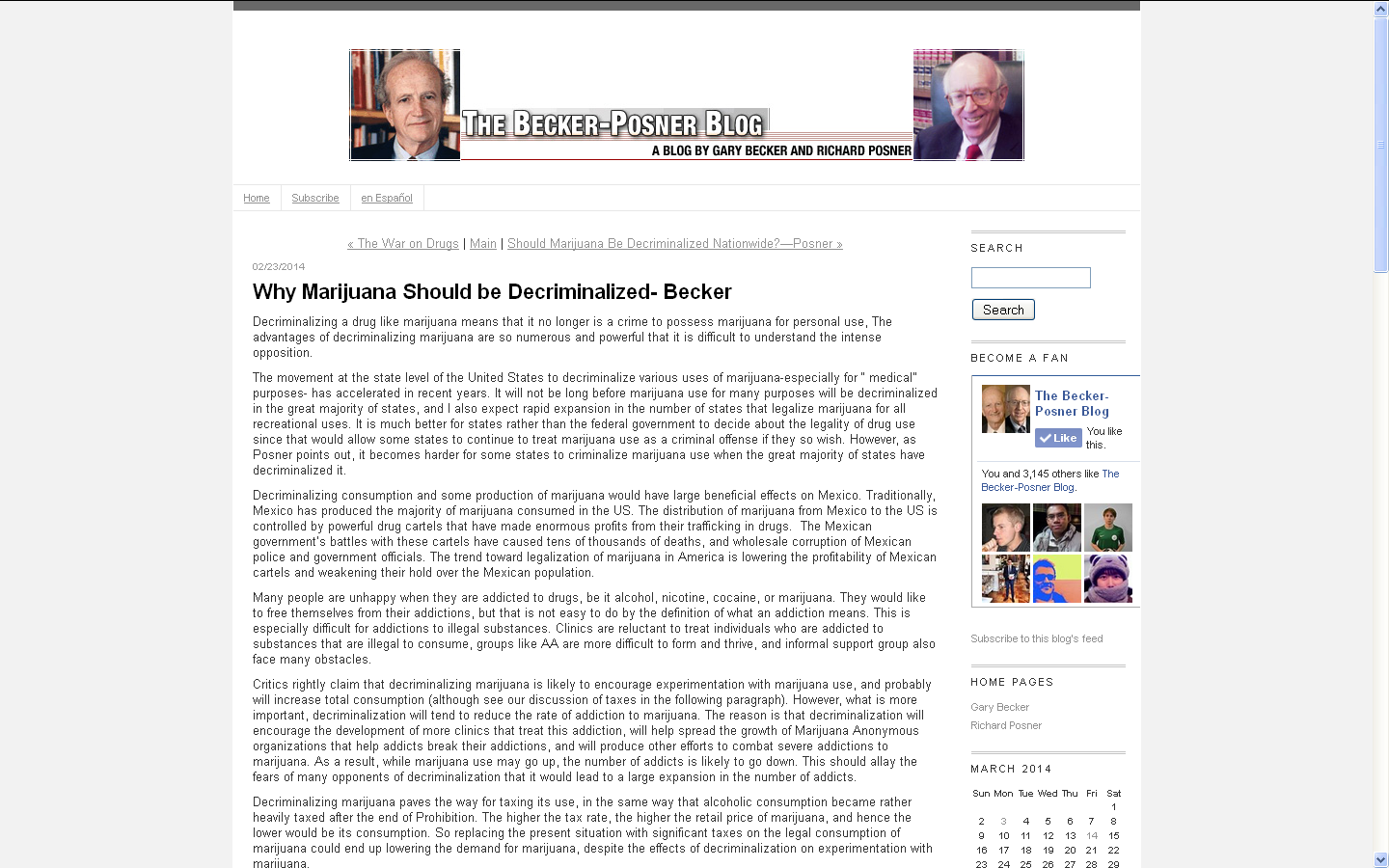 KŘÍŽKA, Vít: Ekonomická analýza práva
24
KRITIKA: KRITICI LAW & ECONOMICS
Pragmatické důvody
nechuť právníků k ekonomii
přílišné zaměření na „ekonomická právní odvětví“

Filozofické důvody
ignorace termínu spravedlnost
pojmy užitek a efektivnost nejsou právní kategorií, právní filozofové s nimi pracují jen málo („účel v právu“, „účel práva“)

Politické důvody
v USA jde o obhajobu common law, takže doktrínu law & economics kritizují i obhájci kontinentálního typu práva (statutories; civil law)
KŘÍŽKA, Vít: Ekonomická analýza práva
25
UČEBNICE: COOTER, ULEN
Velmi populární a přehledná učebnice.

Autoři
Robert Cooter
Thomas Ulen

Vydání
1. vydání v roce
dnes již 6. vydání
KŘÍŽKA, Vít: Ekonomická analýza práva
26
K ZAMYŠLENÍ: VZTAH LAW & ECONOMICS K PRÁVNÍ FILOZOFII
Kam zařadit přístup ekonomické analýzy práva?
KŘÍŽKA, Vít: Ekonomická analýza práva
27
VZTAH K PRÁVNÍ TEORII: NORMATIVNÍ PRÁVNÍ INSTITUCIONALISMUS
Normativní institucionalismus Oty Weinbergera
Ota Weinberger (1919-2009)
brněnská právní škola – návaznost na Kelsena a Weyra
institucionální chápání práva – stejně jako v ekonomii

Právo je normativní instituce. Stát je reálná instituce.
KŘÍŽKA, Vít: Ekonomická analýza práva
28
Ekonomická analýza práva
Základní pojmy
KŘÍŽKA, Vít: Ekonomická analýza práva
29
AXIOLOGIE: ZÁKLADNÍ HODNOTY
Základní hodnoty v právu:
spravedlnost – velmi široký pojem
rovnost – ekvivalence, totožnost
svoboda – co nejširší možnost volby

Základní hodnoty v ekonomii:
Paretova efektivnost – velmi úzké pojetí
Kaldor-Hicksova efektivnost – rozšířené pojetí Paretovy efektivnosti
KŘÍŽKA, Vít: Ekonomická analýza práva
30
SROVNÁNÍ: EFEKTIVNOST A ROVNOST
KŘÍŽKA, Vít: Ekonomická analýza práva
31
POJEM: TRANSKAČNÍ NÁKLADY
Transakční náklady představují čas, práci a ostatní zdroje vynaložené za účelem uzavření smluv a na řízení firem či podobných institucí. Rozlišujeme:
náklady na informace – náklady za jejich získání, vyhledání, rešerše, průzkum trhu, uživatelské testování
náklady na smluvní ceny (bargain costs) – cena za vyjednání smluvní ceny s jiným obchodním partnerem
náklady na dohled na dodržování smlouvy – vynaložené prostředky dohledu nad tím, aby druhá strana dohody tuto dohodu dodržovala, též např. náklady soudního sporu
KŘÍŽKA, Vít: Ekonomická analýza práva
32
POJEM: INSTITUCE
Mnoho různých definicí:
formální a neformální pravidla včetně ustanovení zajišťující jejich vymáhání
praktikovaný, schvalovaný a předávaný způsob jednání a vztahů
mechanismus sociální kontroly a udržování sociálního řádu
vzor jednání, který ulehčuje život a usnadňuje spolupráci
KŘÍŽKA, Vít: Ekonomická analýza práva
33
INSTITUCE: TYPOLOGIE INSTITUCÍ
KŘÍŽKA, Vít: Ekonomická analýza práva
34
INSTITUCE: TYPOLOGIE INSTITUCÍ
KŘÍŽKA, Vít: Ekonomická analýza práva
35
INSTITUCE: TYPOLOGIE INSTITUCÍ
KŘÍŽKA, Vít: Ekonomická analýza práva
36
INSTITUCE: TYPOLOGIE INSTITUCÍ
KŘÍŽKA, Vít: Ekonomická analýza práva
37
INSTITUCE: TYPOLOGIE INSTITUCÍ
KŘÍŽKA, Vít: Ekonomická analýza práva
38
INSTITUCE: TYPOLOGIE INSTITUCÍ
KŘÍŽKA, Vít: Ekonomická analýza práva
39
PŘÍKLAD: TYPOLOGIE INSTITUCÍ
Kauza izraelských školek
izraelské školky měly potíže s tím, že rodiče vyzvedávají své děti pozdě
vedení školky se rozhodlo, že za to bude rodiče finančně penalizovat

Jaký byl efekt?
KŘÍŽKA, Vít: Ekonomická analýza práva
40
[Speaker Notes: Předtím měla většina rodičů strach z trapné situace, že bude dítě vyzvedávat pozdě a učitelka kvůli nim bude ve školce zbytečně čekat. Když ale bylo možné za tento prohřešek zaplatit, tak to pro rodiče už nebylo tak nepříjemné. Vlastně si za pokutu kupovali chůvu.]
POJEM: COASEHO TEORÉM
„Nezáleží na tom, komu zákon právo přiznává. Dostane se vždy k tomu, kdo si ho nejvíce cení.“
KŘÍŽKA, Vít: Ekonomická analýza práva
41
POJEM: COASEHO TEORÉM
Předpoklady Coaseho teorému:
jasná definice vlastnických práv
možnost obchodování s vlastnickými právy
nulové nebo alespoň velmi nízké transakční náklady

Tyto předpoklady jsou v reálném světě naplněny poměrně vzácně. Pozitivní právo by se ovšem mělo o jejich naplnění snažit či s k nim alespoň přibližovat.
KŘÍŽKA, Vít: Ekonomická analýza práva
42
POJEM: COASEHO TEORÉM
POKUD

jsou vlastnická práva jasně definována,
je zajištěna jejich převoditelnost (možnost směny),
a transakční náklady této směny jsou nulové či alespoň velmi malé,

POTOM PLATÍ, ŽE

vstupní rozdělení subjektivních práv nemá vliv na věcný výsledek a
tento věcný výsledek je ekonomicky efektivní.
KŘÍŽKA, Vít: Ekonomická analýza práva
43
PŘÍKLAD: COASEHO TEORÉM
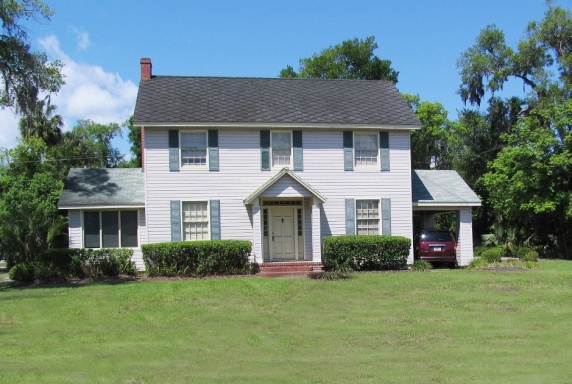 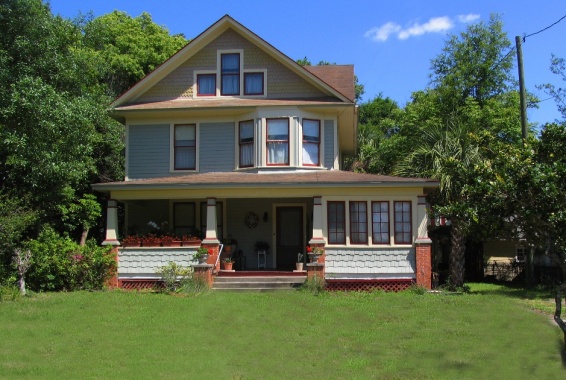 KŘÍŽKA, Vít: Ekonomická analýza práva
44
PŘÍKLAD: COASEHO TEORÉM
§ 1013 odst. 1 občanského zákoníku

Vlastník se zdrží všeho, co působí, že odpad, voda, kouř, prach, plyn, pach, světlo, stín, hluk, otřesy a jiné podobné účinky (imise) vnikají na pozemek jiného vlastníka (souseda) v míře nepřiměřené místním poměrům a podstatně omezují obvyklé užívání pozemku; to platí i o vnikání zvířat. Zakazuje se přímo přivádět imise na pozemek jiného vlastníka bez ohledu na míru takových vlivů a na stupeň obtěžování souseda, ledaže se to opírá o zvláštní právní důvod.
KŘÍŽKA, Vít: Ekonomická analýza práva
45
PŘÍKLAD: ZÁKON ŘÍKÁ BUDE KLID
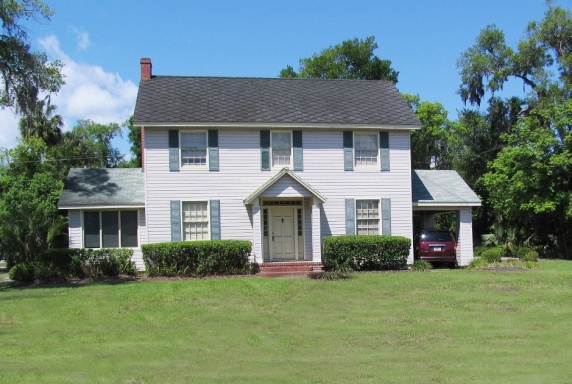 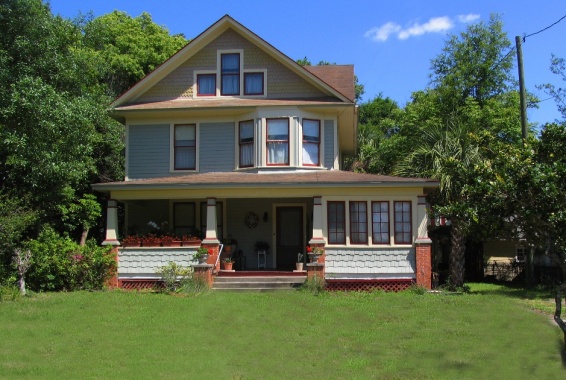 KŘÍŽKA, Vít: Ekonomická analýza práva
46
PŘÍKLAD: ZÁKON ŘÍKÁ BUDE KLID
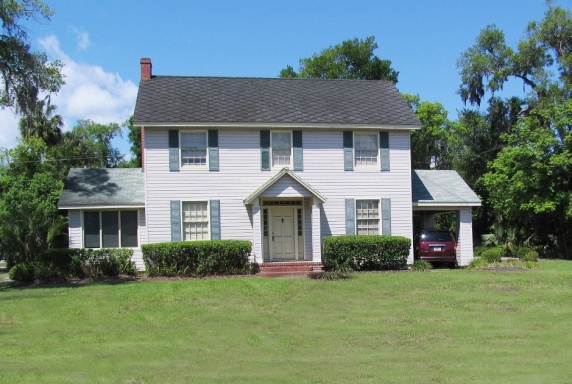 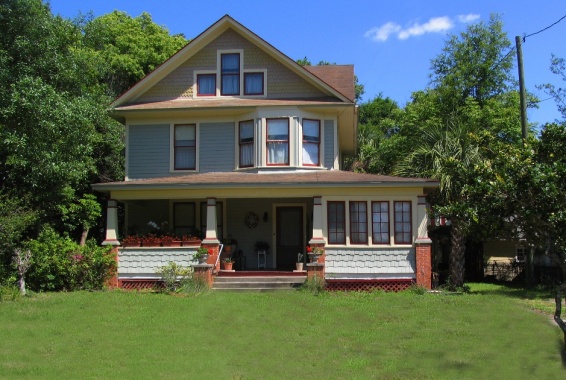 NEEFEKTIVNÍ
KŘÍŽKA, Vít: Ekonomická analýza práva
47
PŘÍKLAD: BUDE KLID? … ALE NEBUDE!
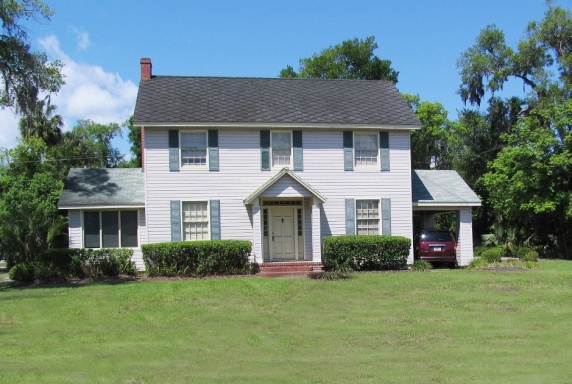 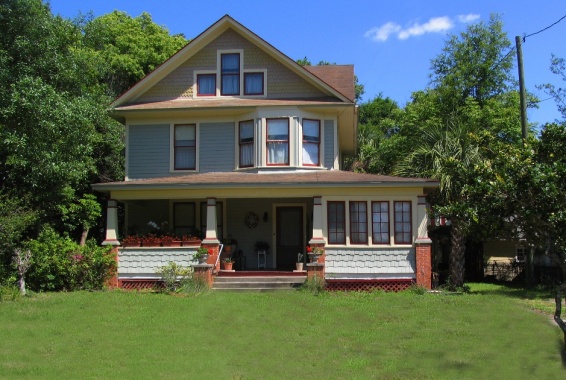 KŘÍŽKA, Vít: Ekonomická analýza práva
48
Ekonomická analýza práva
Praktické využití ekonomické analýzy práva
KŘÍŽKA, Vít: Ekonomická analýza práva
49
PRAXE: PRAKTICKÉ VYUŽITÍ EKONOMICKÉ ANALÝZY PRÁVA
Metodologické využití
doktrína Law & Economics jako specifická metoda právní vědy
využití v akademických a vědeckých pracích

Legislativní využití
hodnocení návrhů regulace (RIA)

Využití pro právní praxi
advokáti, mediátoři, soudci
KŘÍŽKA, Vít: Ekonomická analýza práva
50
Ekonomická analýza práva
PRAKTICKÁ APLIKACE
KŘÍŽKA, Vít: Ekonomická analýza práva
51
APLIKACE: LAW & ECONOMICS
Jak vypadá taková ekonomická analýza práva?
KŘÍŽKA, Vít: Ekonomická analýza práva
52
PŘÍKLAD: ŽALOVAT, ČI NEŽALOVAT?
Údajně jste způsobili panu Prudilovi, vašemu sousedovi, nemajetkovou újmu ve výši 13.000 Kč.
Prudil vám nabízí, že pokud se dohodnete, postačí vám odškodnění ve výši 3.000 Kč.
Pokud odmítnete, hrozí vám soudní řízení, které vás v případě prohry může stát dalších 2.000 Kč.

Jakou pravděpodobnost výhry soudního sporu musíte očekávat, abyste dohodu odmítli?
KŘÍŽKA, Vít: Ekonomická analýza práva
53
PŘÍKLAD: ŽALOVAT, ČI NEŽALOVAT?
p
(1 – p)
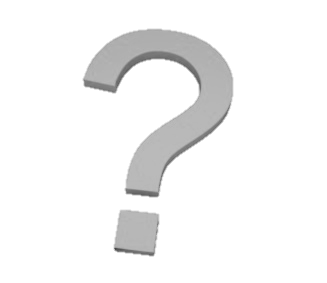 100 %
KŘÍŽKA, Vít: Ekonomická analýza práva
54
PŘÍKLAD: ŽALOVAT, ČI NEŽALOVAT?
KŘÍŽKA, Vít: Ekonomická analýza práva
55
PŘÍKLAD: ŽALOVAT, ČI NEŽALOVAT?
užitek z dohody = užitek ze soudního sporu
                     –3.000 = [p  0] + [(1 – p)  (-15.000)]
         –3.000 = 0 – 15.000 + 15.000p
	     	   15.000p = 12.000    
	   p = 0,8

Pokud očekáváte, že spor vyhrajete s alespoň 80% pravděpodobností, pak se vám vyplatí dohodu odmítnout a jít do soudního sporu.
KŘÍŽKA, Vít: Ekonomická analýza práva
56
PŘÍKLAD 2: ŽALOVAT, ČI NEŽALOVAT?
Změní se situace, pokud si každý platí svého právníka a nikdo nebude mít právo na náhradu nákladů řízení?
KŘÍŽKA, Vít: Ekonomická analýza práva
57
PŘÍKLAD 2: ŽALOVAT, ČI NEŽALOVAT?
Údajně jste způsobili panu Prudilovi, vašemu sousedovi, nemajetkovou újmu ve výši 13.000 Kč.
Prudil vám nabízí, že pokud se dohodnete, postačí vám odškodnění ve výši 3.000 Kč.
Pokud odmítnete, hrozí vám soudní řízení, které vás ale bude stát na právnících 2.000 Kč, ať už spor dopadne jakkoli.

Jakou pravděpodobnost výhry soudního sporu musíte očekávat, abyste dohodu odmítli?
KŘÍŽKA, Vít: Ekonomická analýza práva
58
PŘÍKLAD 2: ŽALOVAT, ČI NEŽALOVAT?
p
(1 – p)
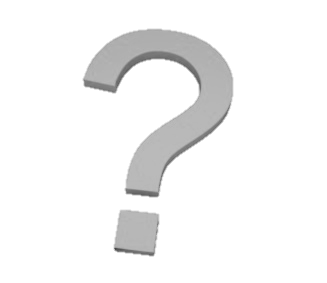 100 %
KŘÍŽKA, Vít: Ekonomická analýza práva
59
PŘÍKLAD 2: ŽALOVAT, ČI NEŽALOVAT?
KŘÍŽKA, Vít: Ekonomická analýza práva
60
PŘÍKLAD 2: ŽALOVAT, ČI NEŽALOVAT?
užitek z dohody = užitek ze soudního sporu
                 –3.000 = [p  (-2.000)] + [(1 – p)  (-15.000)]
    –3.000 = -2.000p – 15.000 + 15.000p
	 13.000p = 12.000    
	    p ≈ 0,92

Pokud očekáváte, že spor vyhrajete s alespoň 92% pravděpodobností, pak se vám vyplatí dohodu odmítnout a jít do soudního sporu.
KŘÍŽKA, Vít: Ekonomická analýza práva
61
ZÁVĚR: ŽALOVAT, ČI NEŽALOVAT?
evropský systém – veškeré náklady řízení hradí ten, kdo prohraje
americký systém – každý si hradí své vlastní náklady řízení
KŘÍŽKA, Vít: Ekonomická analýza práva
62
Jestli si stále myslíte, že je spravedlnost drahá, pak zkuste nespravedlnost.



Děkuji za pozornost.
A zkuste o právu přemýšlet i jinak.
Třeba ekonomicky.
KŘÍŽKA, Vít: Ekonomická analýza práva
63